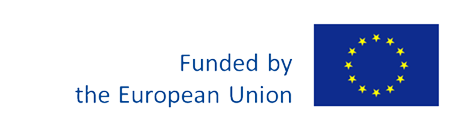 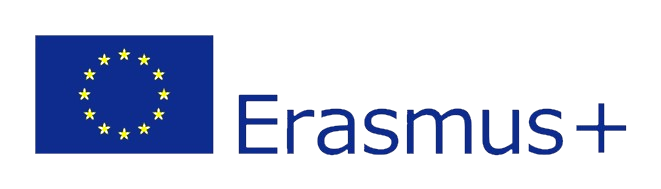 EVALUACIJA PROJEKTNOG TJEDNA PROJEKTA„THE MAGIC OF SOUND”U HRVATSKOJ9.–14.11.2015.
Ova publikacija je ostvarena uz financijsku potporu Europske komisije.Ova publikacija odražava isključivo stajalište autora publikacije i Komisija se ne može smatrati odgovornom prilikom uporabe informacija koje se u njoj nalaze.
UKUPNI REZULTATI PRIKUPLJENI EVALUACIJSKOM ANKETOM
N = 33
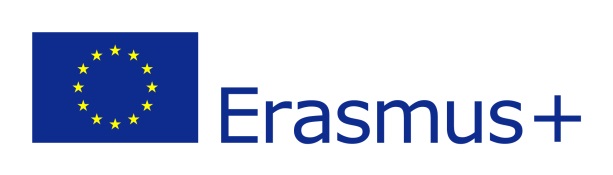 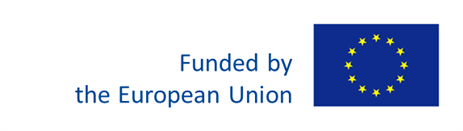 Ova publikacija je ostvarena uz financijsku potporu Europske komisije.Ova publikacija odražava isključivo stajalište autora publikacije i Komisija se ne može smatrati odgovornom prilikom uporabe informacija koje se u njoj nalaze.
UKUPNI REZULTATI PRIKUPLJENI EVALUACIJSKOM ANKETOM
*bez evaluacije profesora domaćina
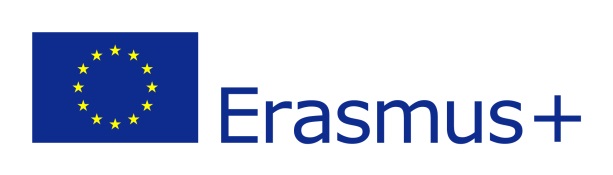 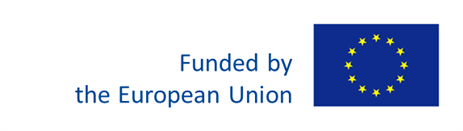 Ova publikacija je ostvarena uz financijsku potporu Europske komisije.Ova publikacija odražava isključivo stajalište autora publikacije i Komisija se ne može smatrati odgovornom prilikom uporabe informacija koje se u njoj nalaze.
UKUPNI REZULTATI PRIKUPLJENI EVALUACIJSKOM ANKETOM
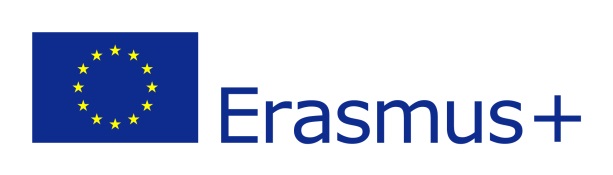 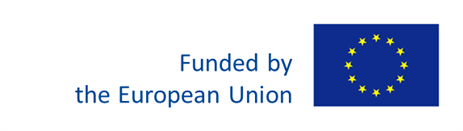 Ova publikacija je ostvarena uz financijsku potporu Europske komisije.Ova publikacija odražava isključivo stajalište autora publikacije i Komisija se ne može smatrati odgovornom prilikom uporabe informacija koje se u njoj nalaze.
UKUPNI REZULTATI PRIKUPLJENI EVALUACIJSKOM ANKETOM
*neki sudionici nisu dobro razumjeli pitanja
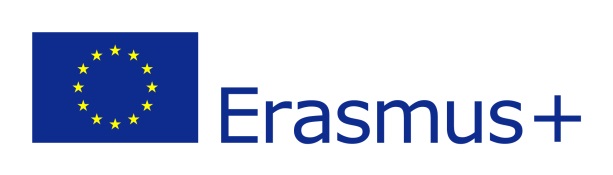 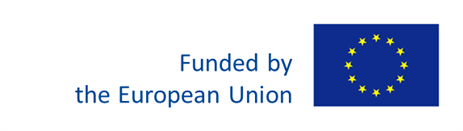 Ova publikacija je ostvarena uz financijsku potporu Europske komisije.Ova publikacija odražava isključivo stajalište autora publikacije i Komisija se ne može smatrati odgovornom prilikom uporabe informacija koje se u njoj nalaze.
UKUPNI REZULTATI PRIKUPLJENI EVALUACIJSKOM ANKETOM
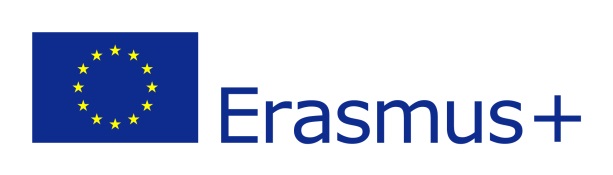 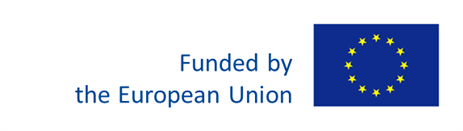 Ova publikacija je ostvarena uz financijsku potporu Europske komisije.Ova publikacija odražava isključivo stajalište autora publikacije i Komisija se ne može smatrati odgovornom prilikom uporabe informacija koje se u njoj nalaze.
UKUPNI REZULTATI PRIKUPLJENI EVALUACIJSKOM ANKETOM
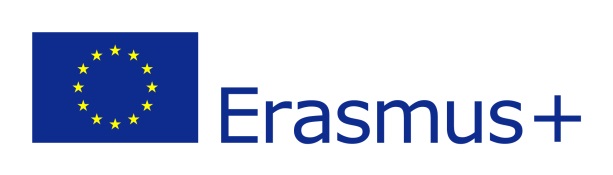 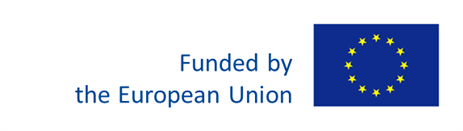 Ova publikacija je ostvarena uz financijsku potporu Europske komisije.Ova publikacija odražava isključivo stajalište autora publikacije i Komisija se ne može smatrati odgovornom prilikom uporabe informacija koje se u njoj nalaze.
REZULTATI PRIKUPLJENI EVALUACIJSKOM ANKETOM – DOMAĆINI / GOSTI
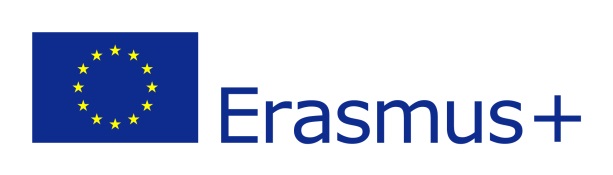 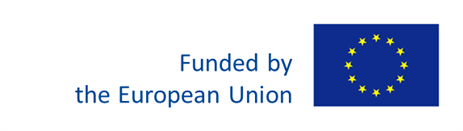 Ova publikacija je ostvarena uz financijsku potporu Europske komisije.Ova publikacija odražava isključivo stajalište autora publikacije i Komisija se ne može smatrati odgovornom prilikom uporabe informacija koje se u njoj nalaze.
REZULTATI PRIKUPLJENI EVALUACIJSKOM ANKETOM – DOMAĆINI / GOSTI
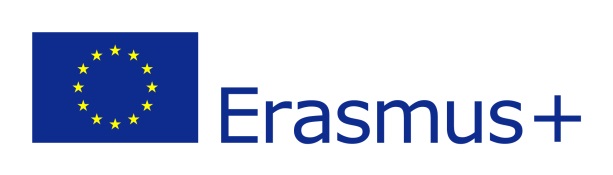 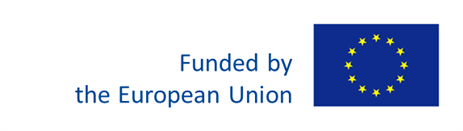 Ova publikacija je ostvarena uz financijsku potporu Europske komisije.Ova publikacija odražava isključivo stajalište autora publikacije i Komisija se ne može smatrati odgovornom prilikom uporabe informacija koje se u njoj nalaze.
ZAKLJUČAK
Svi postavljeni ciljevi su visoko vrednovani (prosječna ocjena je 4,4)
Međukulturalna interakcija
	M = 4,85
Sklapanje međunarodnih prijateljstava
	M = 4,88
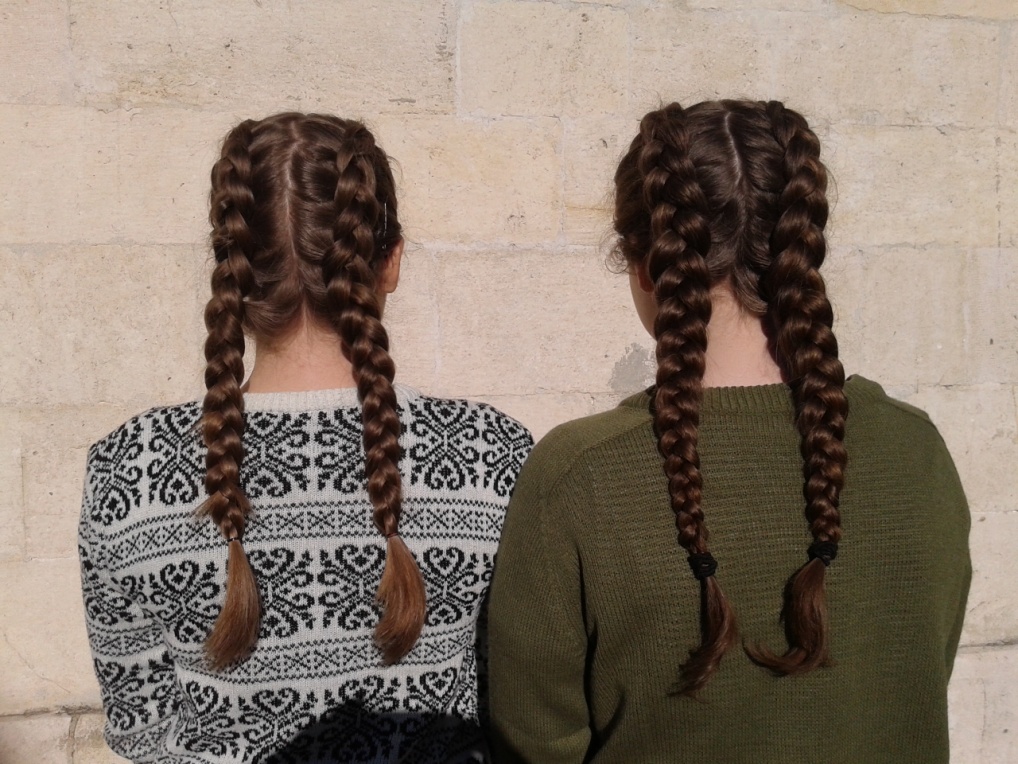 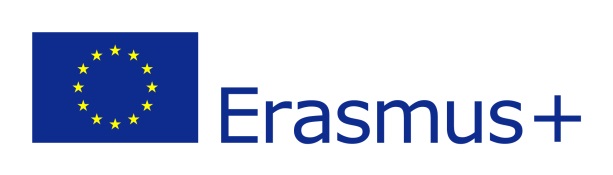 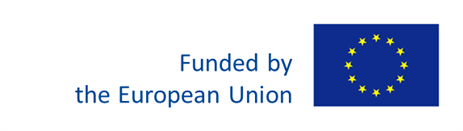 Ova publikacija je ostvarena uz financijsku potporu Europske komisije.Ova publikacija odražava isključivo stajalište autora publikacije i Komisija se ne može smatrati odgovornom prilikom uporabe informacija koje se u njoj nalaze.
ZAKLJUČAK
Svi postavljeni ciljevi su visoko vrednovani (prosječna ocjena je 4,4)
Prirodne ljepote Hrvatske
		M = 4,67
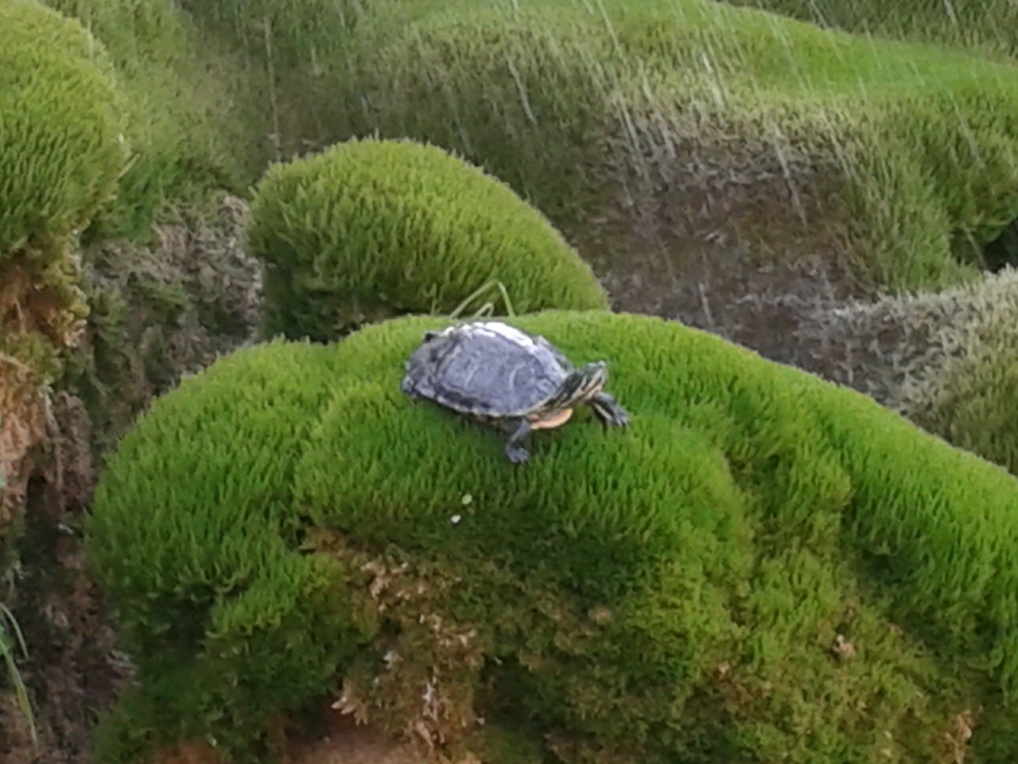 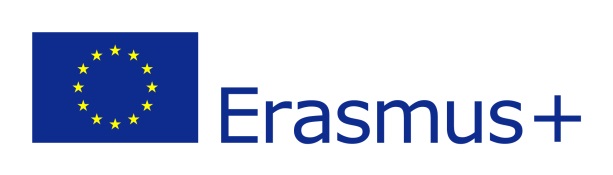 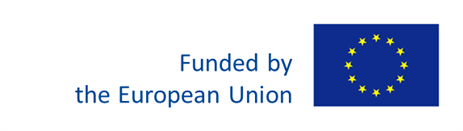 Ova publikacija je ostvarena uz financijsku potporu Europske komisije.Ova publikacija odražava isključivo stajalište autora publikacije i Komisija se ne može smatrati odgovornom prilikom uporabe informacija koje se u njoj nalaze.
ZAKLJUČAK
Razlika između gostiju i domaćina
Prostorno snalaženje
	MD = 4,64	MG = 3,79
Prirodne ljepote Hrvatske
	MD = 4,93	MG = 4,47
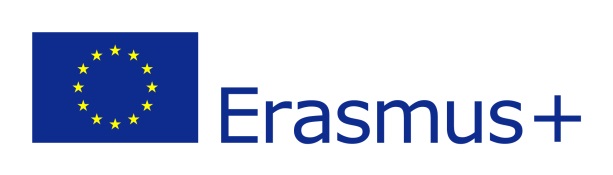 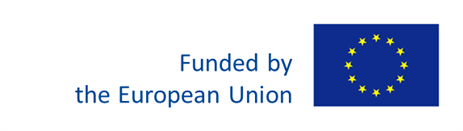 Ova publikacija je ostvarena uz financijsku potporu Europske komisije.Ova publikacija odražava isključivo stajalište autora publikacije i Komisija se ne može smatrati odgovornom prilikom uporabe informacija koje se u njoj nalaze.
ZAKLJUČAK
Teme su bile izrazito atraktivne, što je rezultiralo zadovoljstvom sudionika
		M = 4,81
 Vidljivo je da je program bio bogat aktivnostima, a možda i prenaporan
		M = 4,75
 Analizom nije nađena razlika između domaćina i gostiju u procesnoj evaluaciji
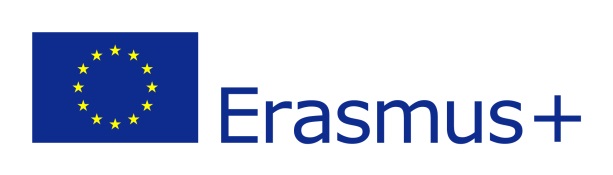 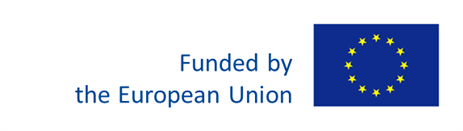 Ova publikacija je ostvarena uz financijsku potporu Europske komisije.Ova publikacija odražava isključivo stajalište autora publikacije i Komisija se ne može smatrati odgovornom prilikom uporabe informacija koje se u njoj nalaze.
KOMENTARI I SUGESTIJE
„The project week should last longer :)”
„It would be great that students from other countries had stayed longer and that they come once more.”
„To stay longer in this country.”
„Make the mobility week longer so we can all spend more time together :) <3”
„Thank you for this excellent program; I learned a lot and I really enjoyed it. For me the best part was meeting students from all parts of the world.”
„It was all perfect.”
„Ponoviti! :)”
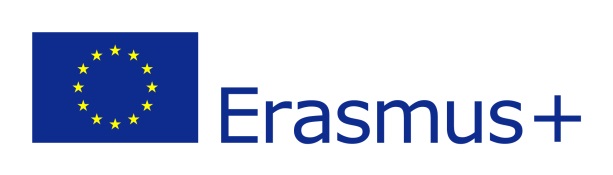 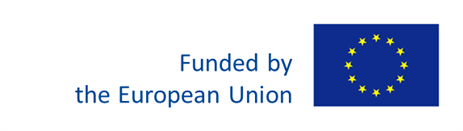 Ova publikacija je ostvarena uz financijsku potporu Europske komisije.Ova publikacija odražava isključivo stajalište autora publikacije i Komisija se ne može smatrati odgovornom prilikom uporabe informacija koje se u njoj nalaze.
eRasmus+ ekipa
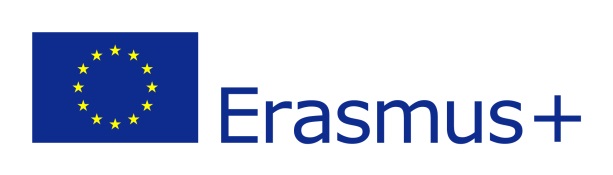 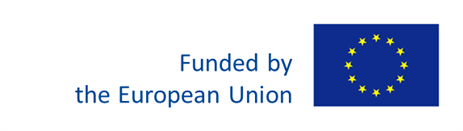 Ova publikacija je ostvarena uz financijsku potporu Europske komisije.Ova publikacija odražava isključivo stajalište autora publikacije i Komisija se ne može smatrati odgovornom prilikom uporabe informacija koje se u njoj nalaze.